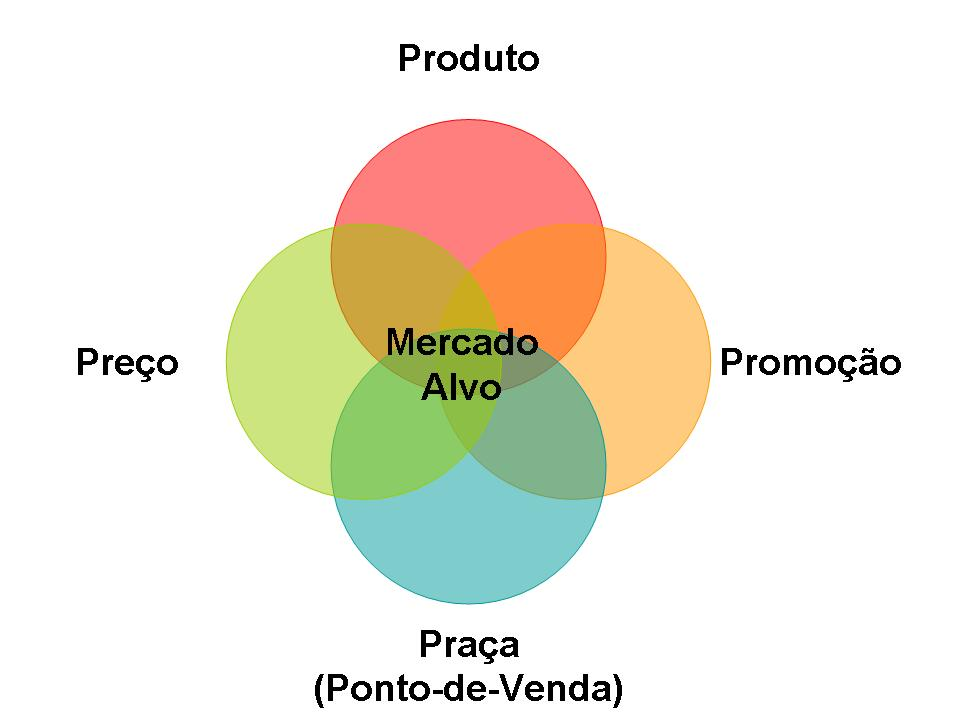 OS 4 Pshttp://www.portaldomarketing.com.br
PRODUTO
Diferentes tipos de Design
Características
Serviços
Diferenciais com a concorrência
Marca
Tamanho
Variedade de produtos
Especificações
Política de Garantia
Devoluções
Qualidade
Embalagem
PREÇO
Financiamentos
Preço
Condições de Pagamento
Prazo médio
Número de Prestações
Concessões
Descontos
Crediário
PROMOÇÃO
Propaganda
Publicidade
Relações Públicas
Trade Marketing
Promoções
PRAÇA  (PONTO DE VENDA)
Lojas
Canais de distribuição
Logística
Cobertura
Transporte
Estoque
Locais
Armazenamento
Distribuição
CANAIS DE DISTRIBUIÇÃO
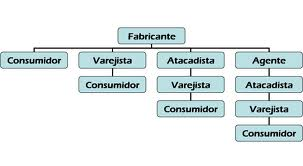